ГУО «Погостский  учебно-педагогический комплекс  детский сад-средняя школа Солигорского района»
Оказание первой помощи при ДТП
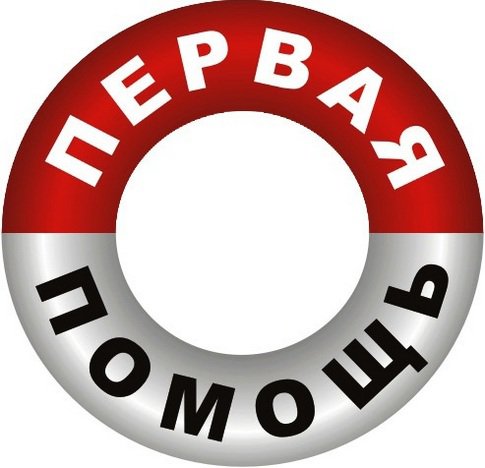 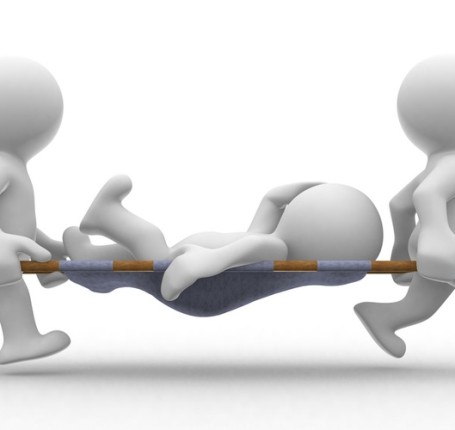 Презентацию разработали учитель ОБЖ 
Мамчиц Светлана Леонидовна, ученица 9 класса Исакова Валентина
Цели:
1. Ознакомить учащихся с организационно-правовыми аспектами оказания первой помощи;
 2. Изучить порядок оказания помощи пострадавшим; 
3. Формировать знания для оказания первой доврачебной помощи.
План:
Первая медицинская помощь
Статистика ДТП
Говори четко и быстро!
Порядок оказания помощи
Рекомендации по оказанию добврачебной помощи.
Отвечай-ка
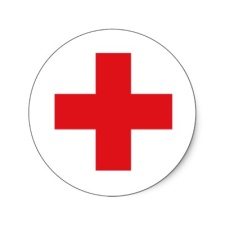 Первая медицинская помощь
— комплекс срочных простейших мероприятий по спасению жизни человека.
Её цель — прекратить действие повреждающего фактора, устранить явления, угрожающие жизни, облегчить страдания потерпевшего. Неоказание необходимой помощи  влечет ответственность в соответствии с законом.     

Уголовным кодексом 
предусмотрена 
Статья 125. Оставление
 в опасности
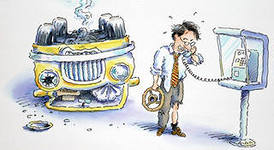 Основными причинами смерти пострадавших при ДТП являются следующие факторы
Вызов бригад скорой помощи и службы спасения на место ДТП
«101»
«103»
«112»
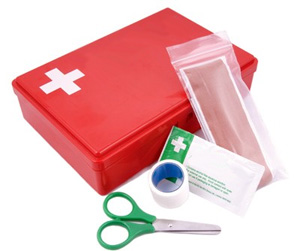 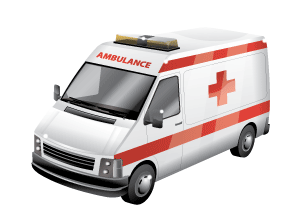 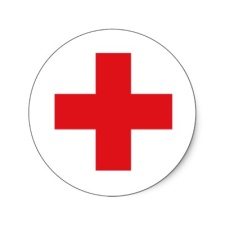 ГОВОРИ БЫСТРО И ЧЕТКО!
Количество пострадавших
Возраст (примерно)
Что произошло
Адрес 
Кто вызывает «Скорую помощь»
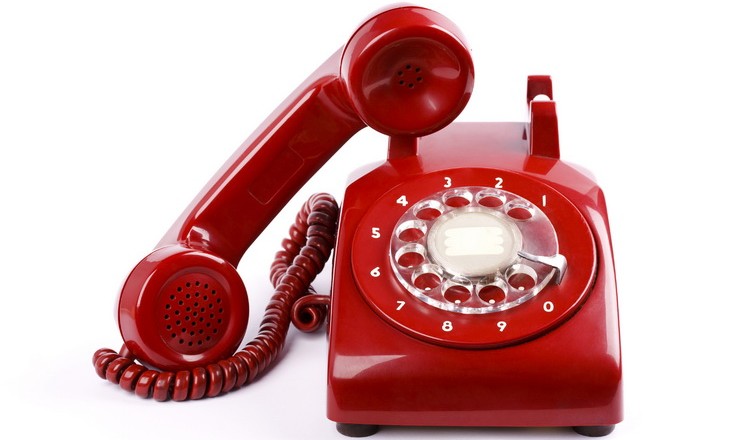 ПОРЯДОК ОКАЗАНИЯ ПОМОЩИ ПОСТРАДАВШИМ:
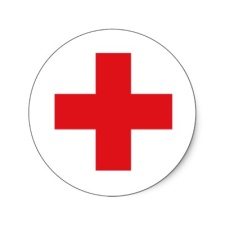 1.Оценить картину происшествия.2. Предупредить катастрофу, которая еще продолжается, или возникновение новой, принять соответствующие меры.3. Извлечь, перенести пострадавшего в безопасное 
место.4. Приступить без промедления к оказанию первой 
медицинской помощи. -в зависимости от характера травмы (ранения) уложить
 пострадавшего в соответствующее положение 
(на спину или бок) приступить (при необходимости) к оживлению,
- продолжить провидение необходимых мероприятий первой мед. помощи. 
5. При вызове «скорой помощи» один из присутствующих должен сообщить по телефону на пункт «Скорой помощи» и в ГАИ о случившемся и передать следующее: место и время происшествия, количество пострадавших и характер травм.
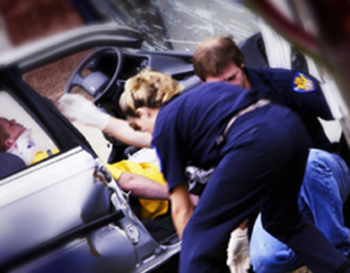 Проведение сердечно-лёгочной реанимации
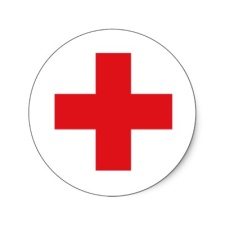 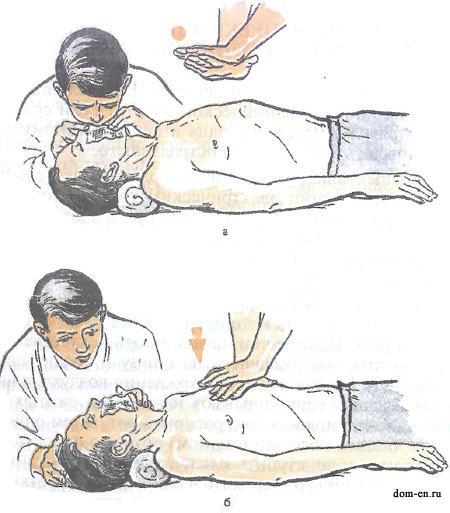 Клиническая смерть – состояние, при котором отсутствуют основные признаки жизни (сердцебиение и дыхание), но ещё не развились необратимые изменения в организме, характеризующие биологическую смерть.
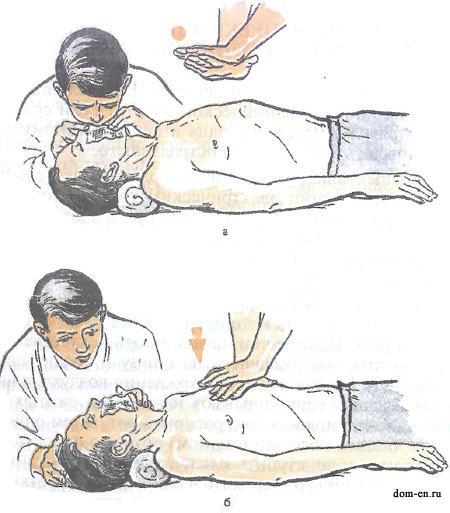 РАНЫ
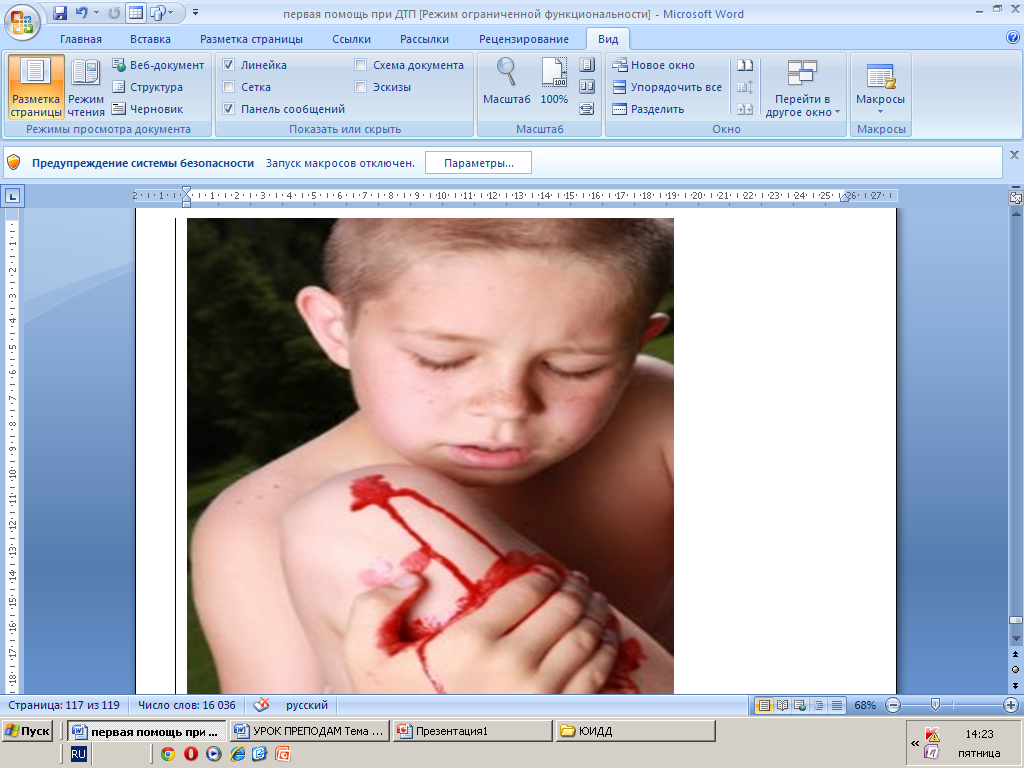 Обработать края раны: кожу вокруг раны протереть стерильным материалом и смазать йодом. Наложить стерильную повязку.
УШИБЫ И РАСТЯЖЕНИЯ
     Обеспечить покой, наложить холодный компресс, мягкую фиксирующую повязку.
ВЫВИХИ
     Создать полную неподвижность в суставе, как и при переломе.
ВЫВИХ НЕ ВПРАВЛЯТЬ!
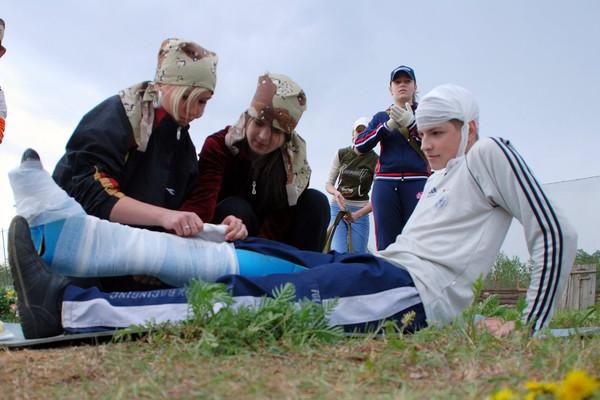 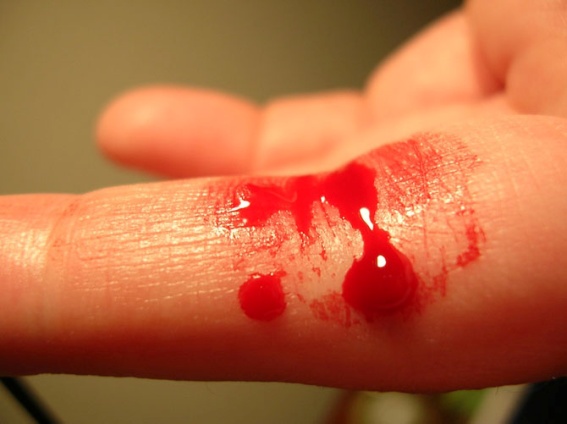 При кровотечении:
Проявляется бледностью кожных 
покровов, холодным потом, нарастающей 
слабостью, потерей сознания, нужно уложить
больного на спину с приподнятыми ногами и срочно вызвать врача. 

Наружные кровотечения подразделяются на: 

Венозное - кровь темного цвета выделяется непрерывной струей. Рекомендуется наложение тугой повязки на раневую поверхность. 

Артериальной - кровь ярко-алого цвета выделяется мощной пульсирующей струей. Методом остановки кровотечения является пальцевое прижатие поврежденного сосуда выше места ранения с последующим наложением тугой повязки

Капиллярное кровотечение отмечается при значительном раневом дефекте кожного покрова. Кровоточит вся поверхность раны. Для остановки рекомендовано применение гемостатической губки, тугой повязки.
При потере сознания:
Причины: высокая температура окружающей среды, недостаток воздуха, эмоциональный стресс, внутреннее кровотечение, острое сердечно-сосудистое заболевание. 
Действия: 
Проверьте наличие сознания, дыхания, сердцебиения. 
Потеря сознания кратковременная (до трех минут), сердцебиение и дыхание сохранены: уложите больного на спину, приподнимите ноги, расстегните воротник сорочки, ослабьте галстук и поясной ремень, обеспечьте доступ воздуха. Дайте вдохнуть пары нашатырного спирта. 
При потере сознания более трех минут переверните больного на живот, очистите верхние дыхательные пути, приложите холод к голове. Наблюдайте за дыханием, сердцебиением, срочно вызовите медицинского работника.
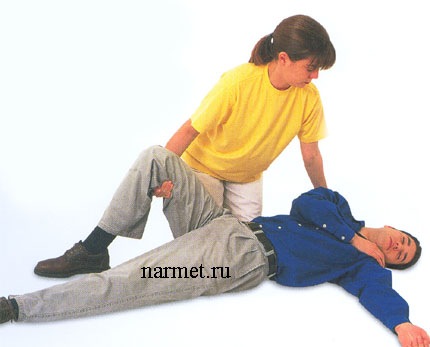 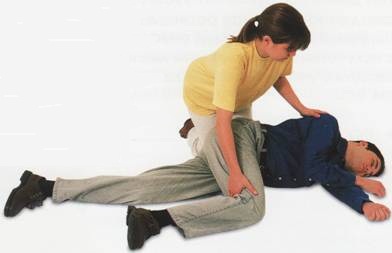 При попадании инородного тела в верхние дыхательные пути:
Признаки: внезапно появляются кашель, удушье, рвота, обильное слезотечение, лицо краснеет, затем синеет, потеря сознания. ПОМНИТЕ! Для оказания помощи у вас 3-5 минут. 

Действия: 
Ударьте несколько раз раскрытой
    ладонью в межлопаточную область.
    В случае отсутствия эффекта встаньте
    за спиной у пострадавшего, обхватите 
    его руками так, чтобы руки, сложенные
    в замок, находились у пострадавшего над 
    подложечной областью, и резко надавите на подложечную область сложенными в замок руками. 
Если больной без сознания, переверните его на спину, попытайтесь рукой достать инородное тело и резко надавите на подложечную область.
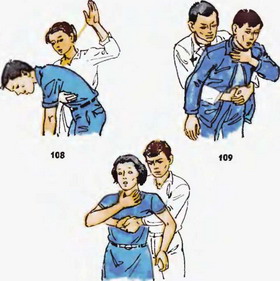 При переломах:
Переломы подразделяются на открытые и закрытые. 

Признаки закрытого перелома: сильная боль, резкое усиление боли при движении или попытке опереться на поврежденную конечность, деформацию и отечность в месте повреждения. 
Признаки открытого перелома: деформация и отечность конечности в месте повреждения , обязательное наличие раны, из просвета раны могут выступать костные отломки. 





Действия:
Обезбольте. 
Обработайте рану. 
Наложите шину, зафиксировав ее за сустав выше и ниже места повреждения.
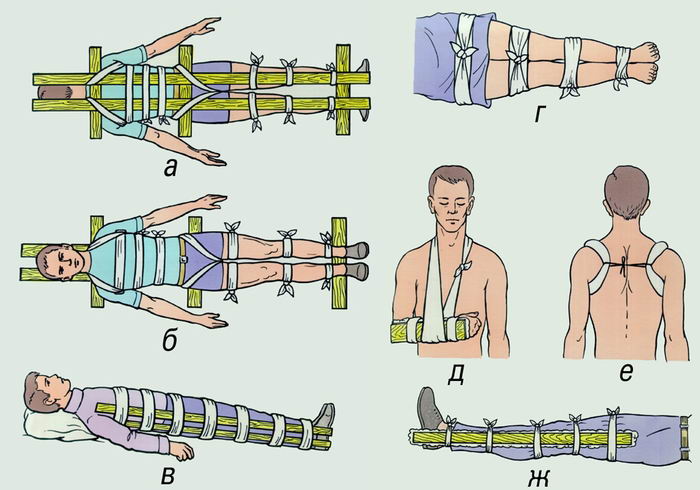 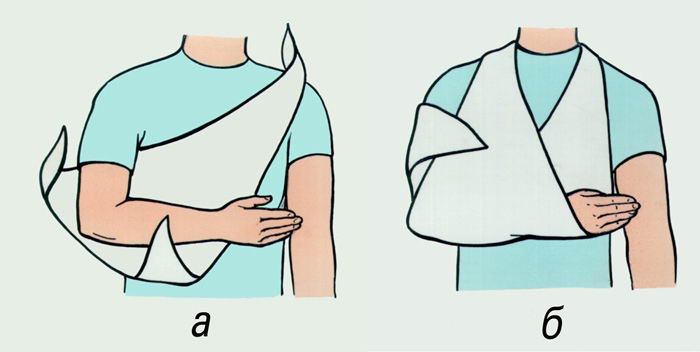 При ожогах:
По степени поражения ожоги подразделяются на 4 степени. 
       1-2 степень - покраснение кожи, появление пузырей. 3-4 степень - появление участков обугленной кожи с обильным выделением кровянистой жидкости. 
Действия: 
               При ожогах 1-2 степени как можно быстрее подставьте обожженную поверхность под струю холодной воды, наложите чистую сухую повязку, поверх ткани приложите холод. При ожогах 3-4 степени накройте область ожога стерильной тканью, поверх ткани наложите холод. При обширных ожогах уложите пострадавшего раневой поверхностью вверх, накройте ожог чистой тканью, поверх ткани - холод, обезбольте, дайте обильное питье, вызовите "Скорую помощь".
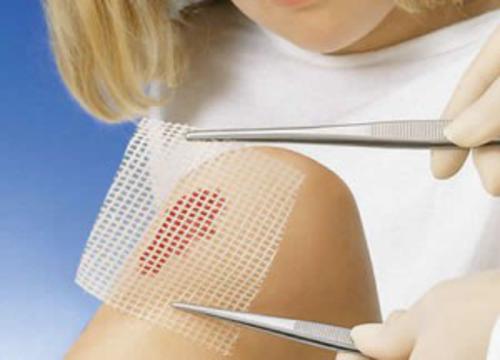 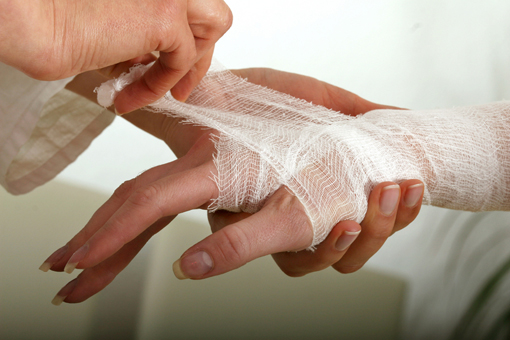 «Отвечай-ка»
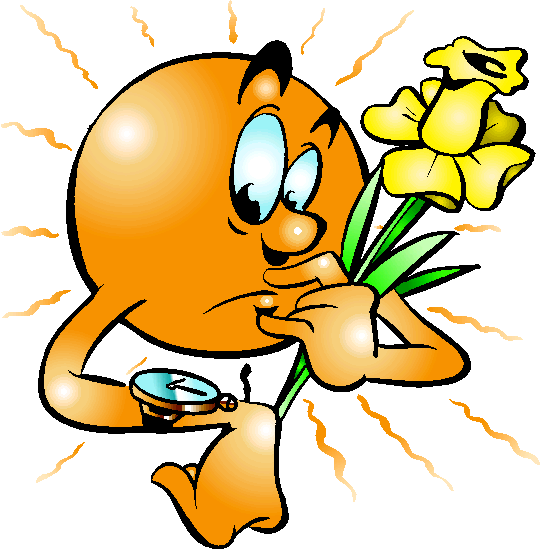 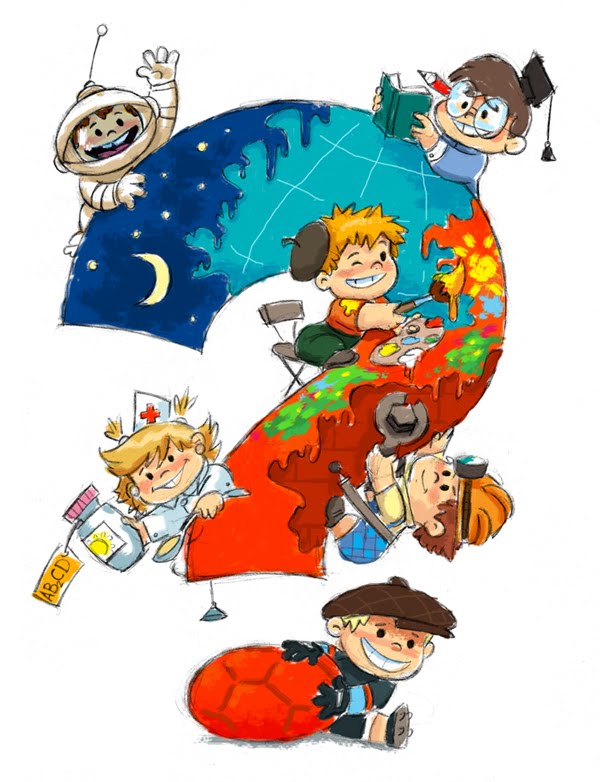 Дайте определение понятию первая медицинская помощь.
Ответ: Слайд 1

Что нужно говорить при сообщении о ДТП?
Ответ: Слайд 2

Как нужно оказывать доврачебную помощь пострадавшим?
Ответ: Слайд 3
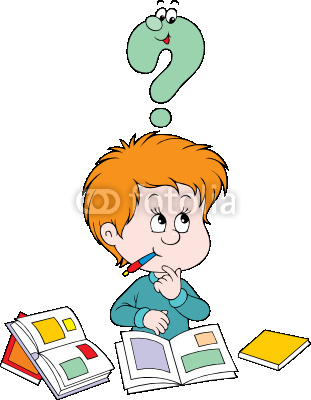 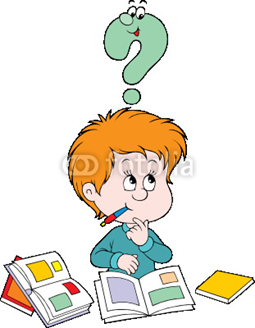 Что является основными причинами смерти пострадавших при ДТП ?
Ответ: Слайд 5

Назовите  номера  телефонов экстренных служб спасения
Ответ: Слайд 6

Как нужно проводить сердечно-легочную реанимацию?
Ответ: Слайд 9
Как обрабатываются раны?
Ответ: Слайд 10

Назовите  виды наружного кровотечения
Ответ: Слайд 11

Как надо оказать помощь при потере сознания?
Ответ: Слайд 12
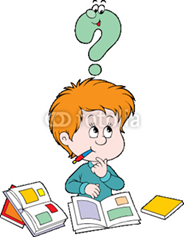 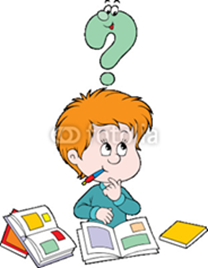 Как оказывается помощь при попадании инородного тела в верхние дыхательные пути?
Ответ: Слайд 13

Назовите  признаки закрытого и открытого переломов
Ответ: Слайд 14

Назовите степени ожогов и действия при ожогах
Ответ: Слайд 15
Будьте мужественны, сострадательны и участливы к чужой боли, всегда помните о четких, последовательных действиях при оказании помощи и наши заповеди: 

Не паникуй!

Не навреди!

Осложнения предотврати!

Страдания облегчи!

Непременно спаси!


Спасибо за внимание!!!